Community Day Date Proposal
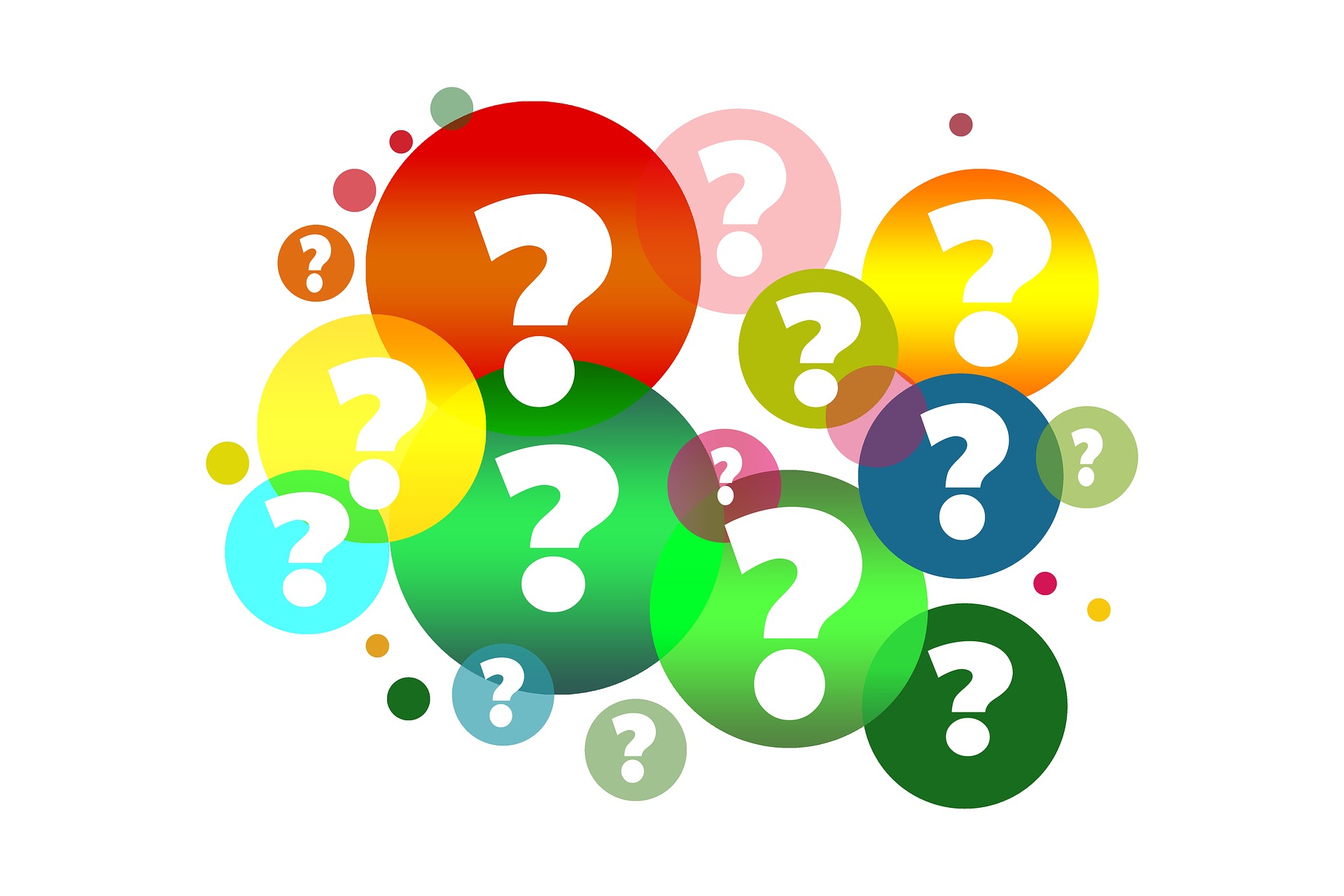 Projects 2021 (Updated 10/12/2021)
Projects 2022 (Updated 10/12/2021)
Cont. Projects 2022 (Updated 10/12/2021)
Projected 2023 Projects
Cont. Projected 2023 Projects
Fee Changes for 2021
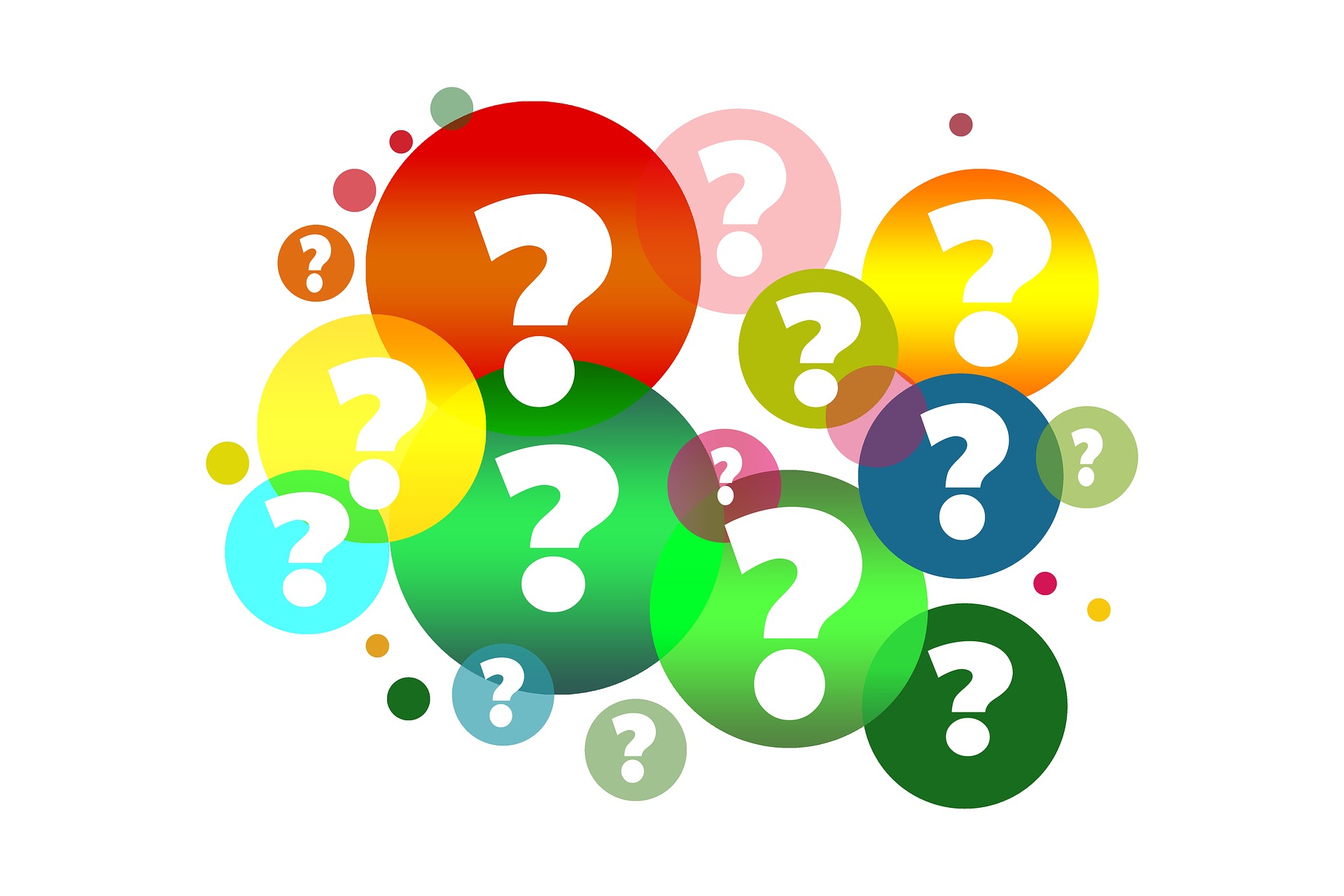 Naming Policy
Project UPDATES
Memorial Park

Community Park

Boy Scout
	Shade Structure-Veterans 	Square
	Shade Structure Dog Park
	Signs at Memorial Park
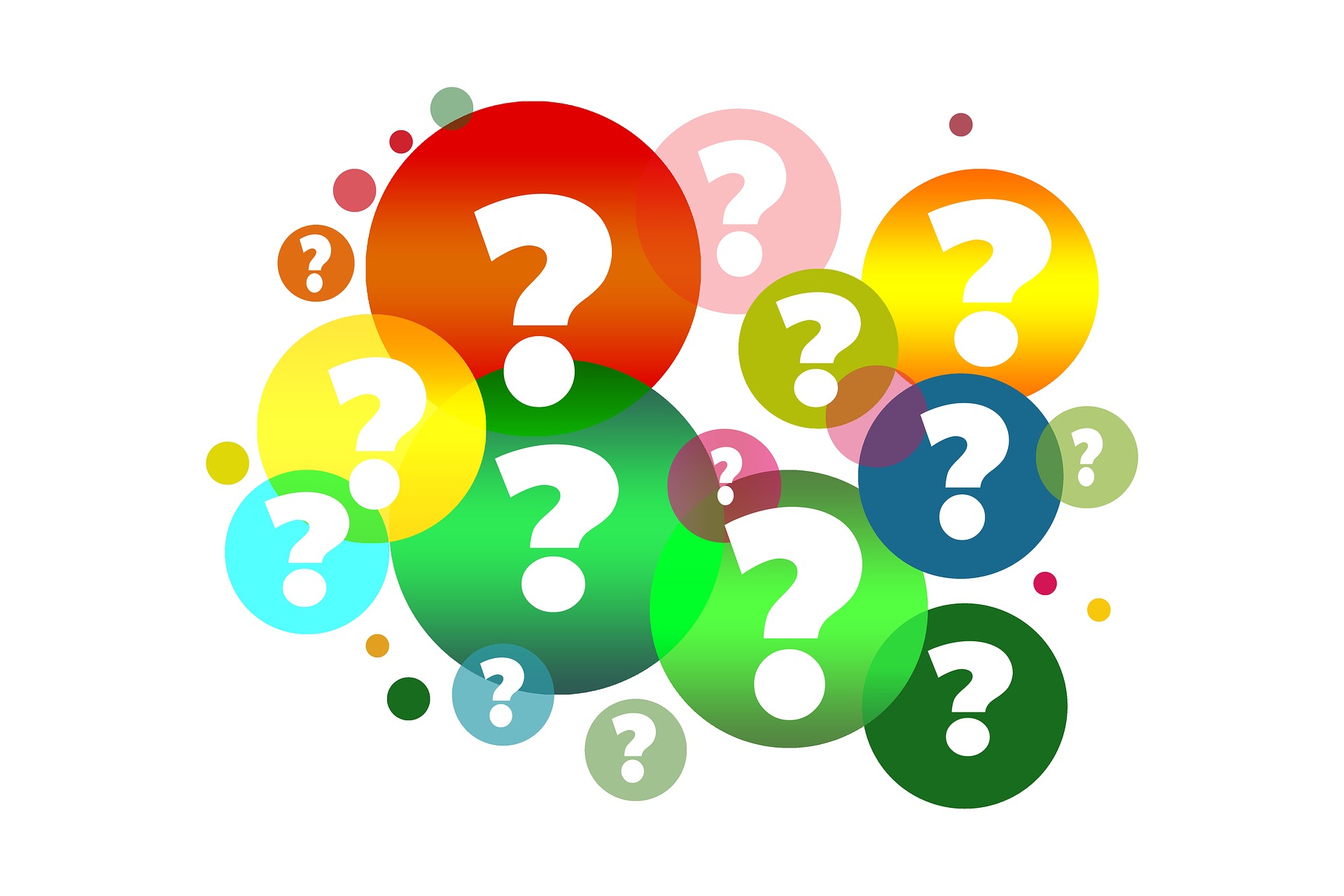 Zero Waste – Baseline
12 Waste Receptacles – 1 Recycle Bin
Varying Receptacles in color shape/size/Color
Minimal Labeling
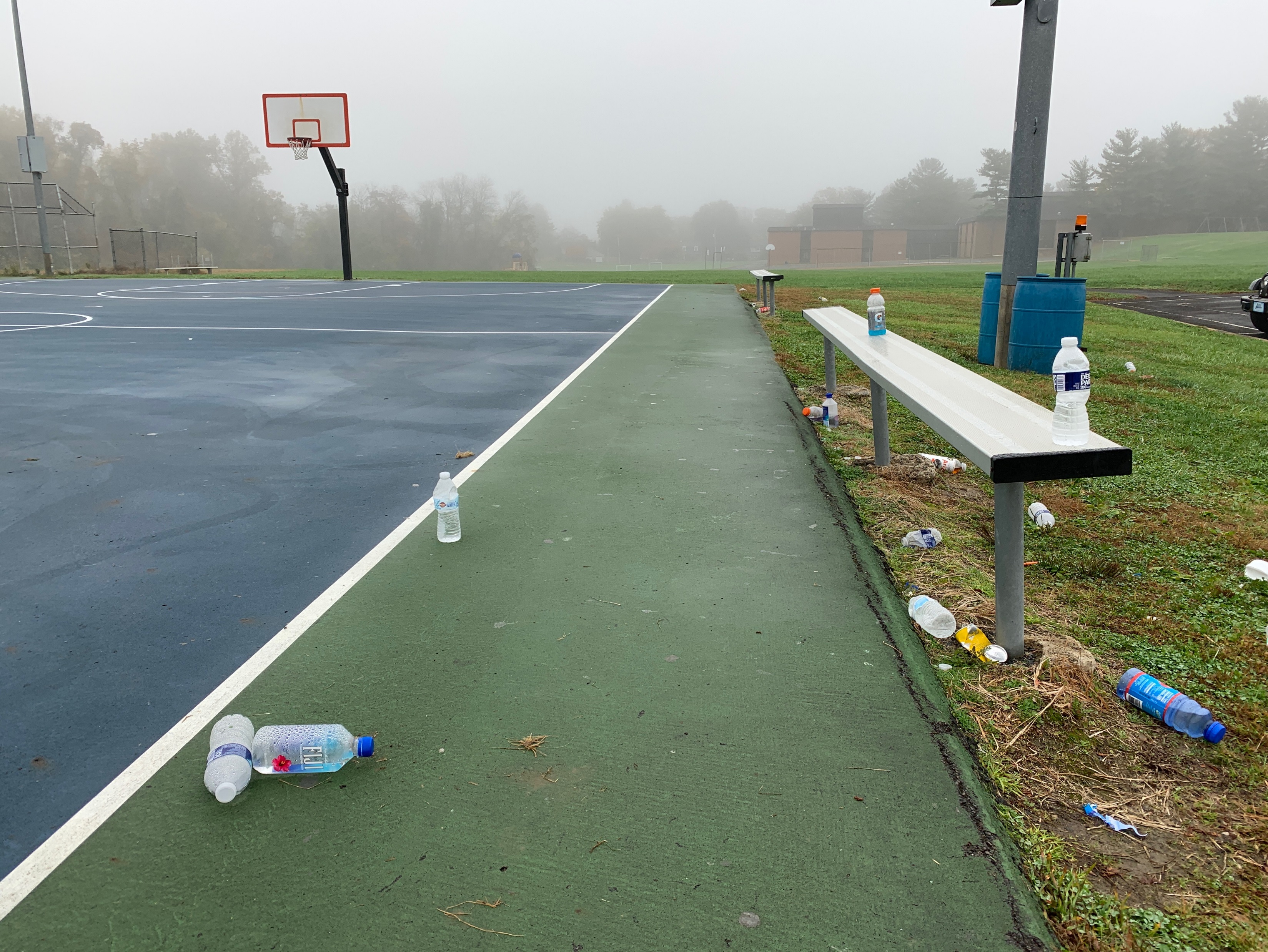 Zero Waste – Where we need to be
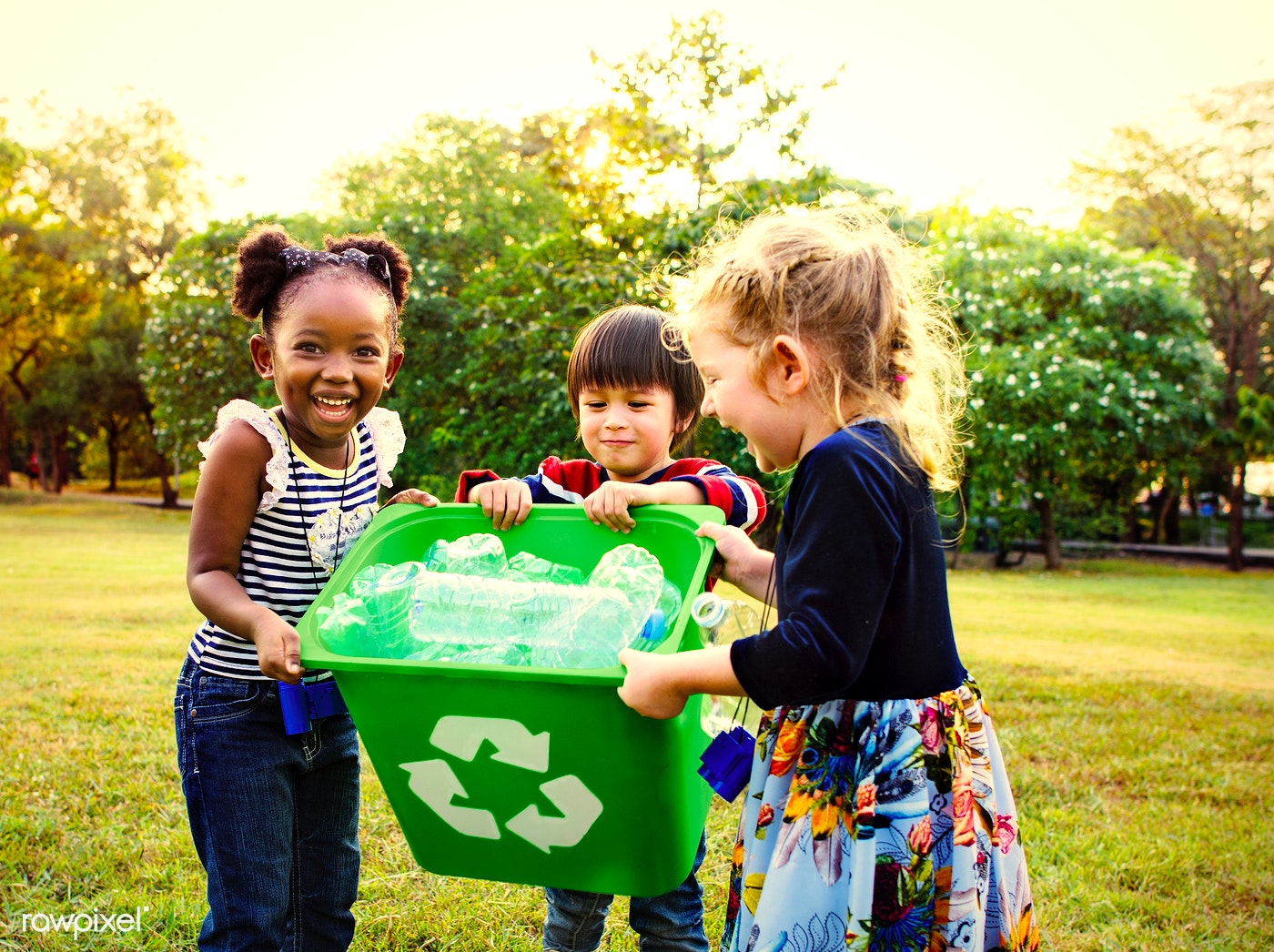 Create a recycling opportunity per waste receptacle
Align Plan with ADA Transition Plan
Develop a plan for special events
Develop a Way to measure the success of the program
Educate the Community and Staff
Zero Waste – Getting Started
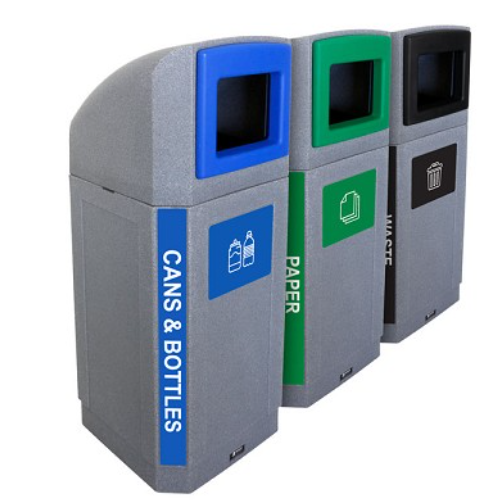 Complete a receptacle Inventory
Identify a layout for in season and off season for all waste and recycling receptacles. 
Define a unified look for receptacles
Identify Barriers
Define funding
Zero Waste Education
Create a nudge campaign in all parks.
Suzy Recycles, How about you?
Easily identifiable consistent look and feel across all parks
Provide education to staff.
Barriers
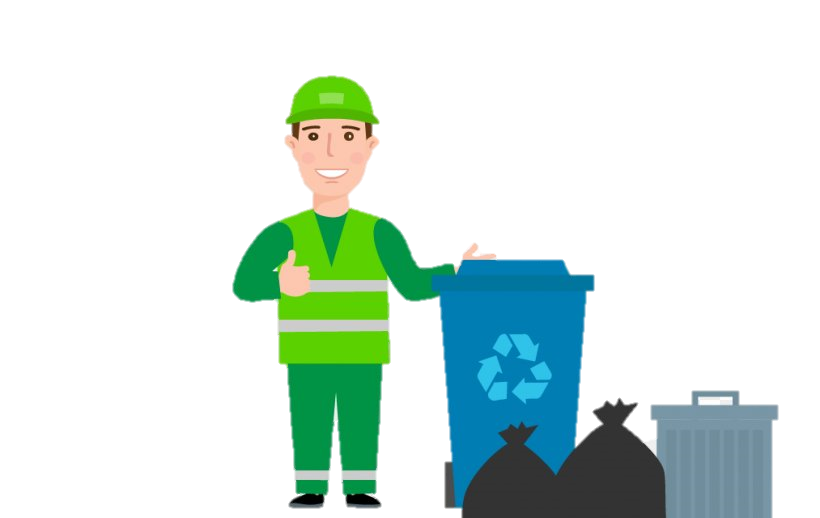 Contamination Charges
Manpower
Finance 
Education
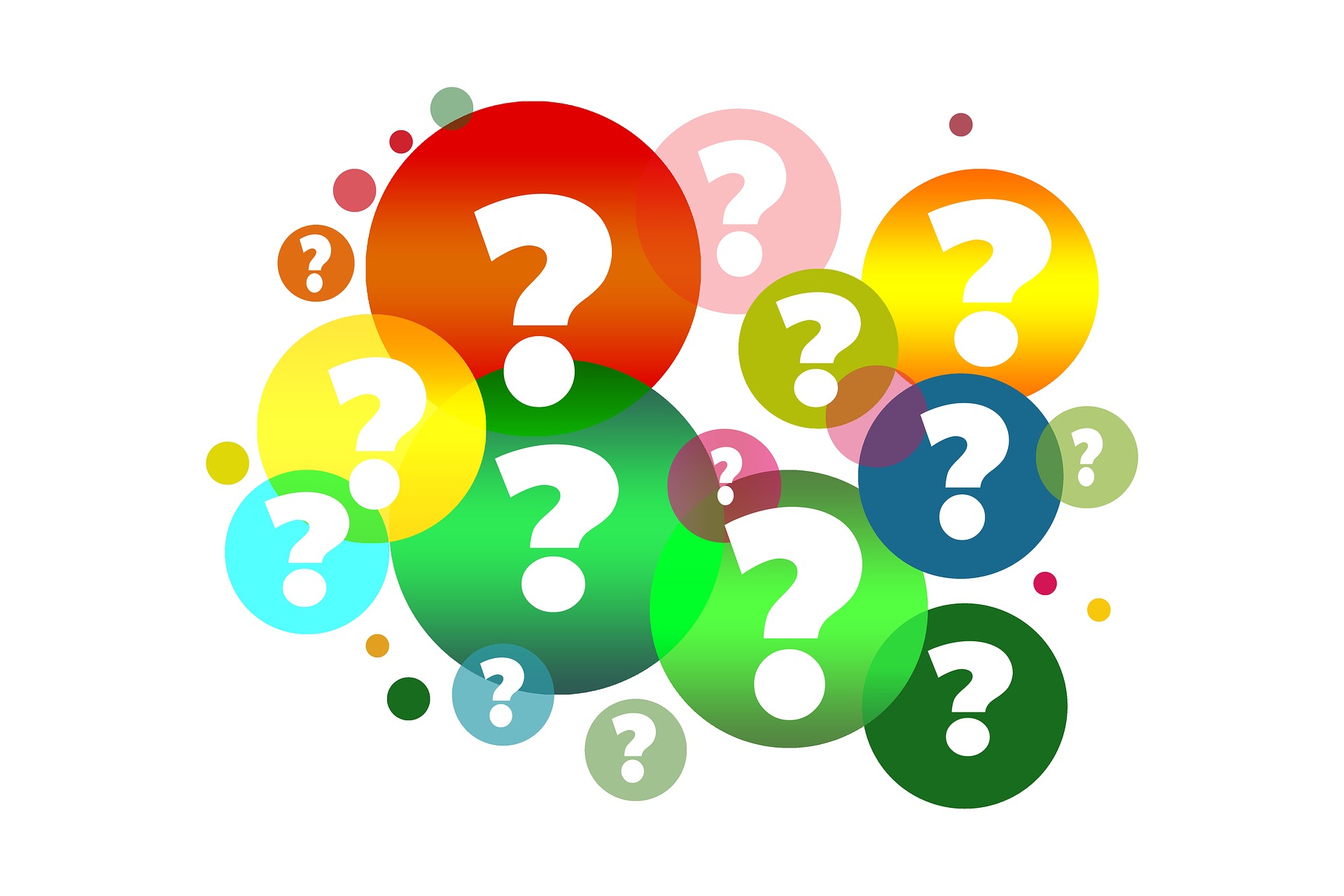 Maintenance and Operations
Modernizing our processes
Classifying parks and facilities based on their usage
Creating check Lists for staff
Schedules for annual maintenance
Reviewed Annually
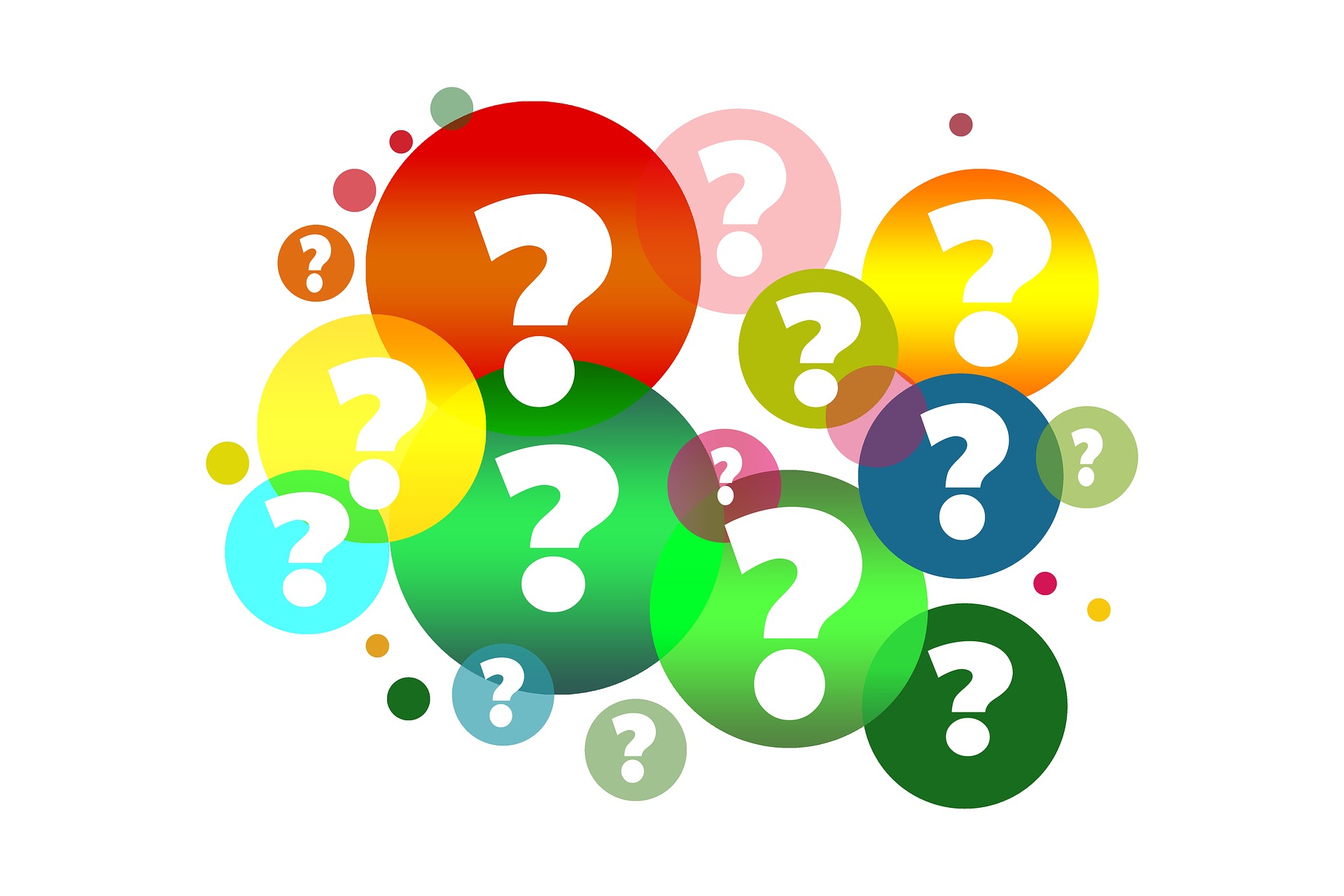